Афукова Мария Александровна,  преподаватель  ГПОУ «Сыктывкарский гуманитарно-педагогический колледж имени И.А.Куратова», г. Сыктывкар  Целевая аудитория: студенты 2 курса СПО, обучающиеся по дисцплине ИКТ в профессиональной  деятельности2019 г.
«Виды компьютерной графики»
Шаблон презентации взят с сайта: http://free-office.net/shablony-powerpoint/
Оглавление:
Цель и задачи
Основные понятия
Программы компьютерной графики для полиграфии
Программы рисования
Программы верстки
Программы для деловой графики и презентации
Программы двумерного и трехмерного моделирования
Анимационные программы
Программы мультимедийной графики для Web-дизайна
Дополнительная информация (история компьютерной графики) 
Рефлексия
Список использованной литературы
Шаблон презентации взят с сайта: http://free-office.net/shablony-powerpoint/
1. Цели и задачи:
Цель: познакомить студентов с видами компьютерной графики и классификацией программ, работающих с графикой.

Задачи:
Сформировать у студентов понятие о компьютерной графике, анимации.
Пояснить отличие видов графики.
Дать классификацию программ, работающих с графикой, по областям деятельности.
Дать краткую характеристику программ, работающих с графикой.
Шаблон презентации взят с сайта: http://free-office.net/shablony-powerpoint/
2. Основные понятия
Компьютерная графика (Computer graphics) - ввод, вывод, отображение, преобразование и редактирование графических объектов под управлением ЭВМ. (Борковский А.В. "Англо-русский словарь по программированию и информатике")
 
Компьютерная анимация (Computer animation) - "оживление" изображений на экране дисплея, синтез динамических изображений на компьютере. ("Англо-русский словарь по вычислительной технике" п/р Е.К. Масловского)
Шаблон презентации взят с сайта: http://free-office.net/shablony-powerpoint/
Виды графики
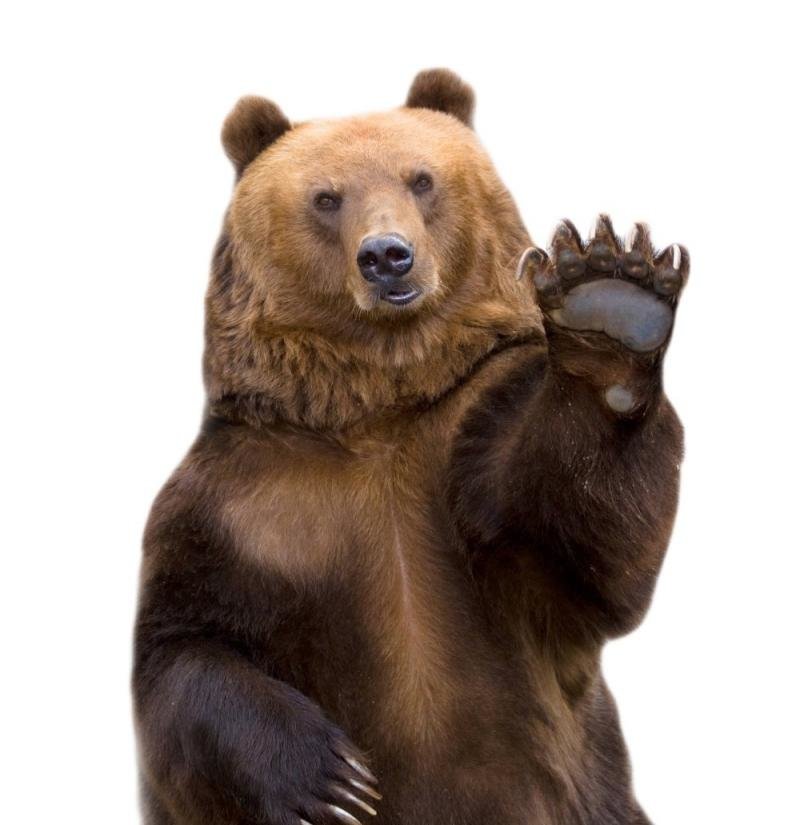 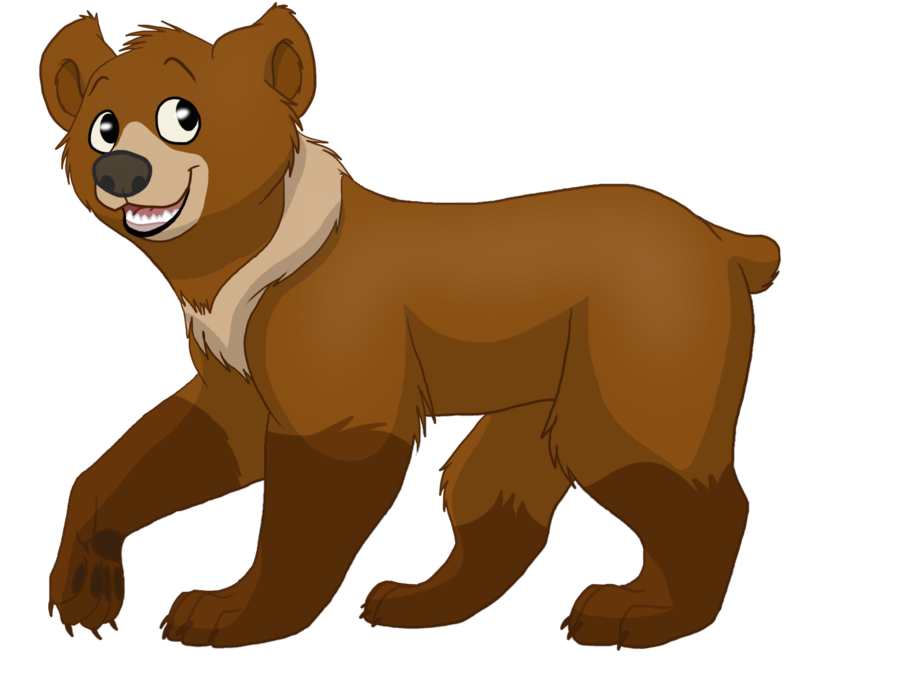 Шаблон презентации взят с сайта: http://free-office.net/shablony-powerpoint/
Растровая графика – формат представления изображения в компьютере в виде множества точек (пикселей) (сканированные иллюстрации и фотографии)
основные проблемы обработки: 
при увеличении И. появляется ступенчатый эффект, зернистость;
при уменьшении число точек заметно уменьшается, поэтому могут исчезнуть мелкие детали, и картинка потеряет четкость.
основные недостатки: 

искажение картинки при масштабировании, расходование 
большой  объем картинок.
Шаблон презентации взят с сайта: http://free-office.net/shablony-powerpoint/
Векторная графика – изображение состоит из простых геометрических фигур, прямых, кривых линий и каждый такой элемент хранится в памяти компьютера в виде математической формулы.
плюсы: 
малый объем (вес) файла;
легкое масштабирование векторных изображений (т.к. при изменении размеров И. происходит перерасчет формул).
основные недостатки: 
специфика использования векторной графики (невозможно представить в таком формате картины, фотографии)
Шаблон презентации взят с сайта: http://free-office.net/shablony-powerpoint/
Компьютерная графика
Шаблон презентации взят с сайта: http://free-office.net/shablony-powerpoint/
Классификация графических программ по областям деятельности:
Шаблон презентации взят с сайта: http://free-office.net/shablony-powerpoint/
3. Программы компьютерной графики для полиграфии
позволяют создавать файлы, содержащие текст и иллюстрации, обеспечивают подготовку вывода на печать и высокое качество печатной продукции
текстовые страницы,
рекламные документы,
различные типы иллюстраций,
визитки,
этикетки.
Шаблон презентации взят с сайта: http://free-office.net/shablony-powerpoint/
4. Программы рисования
используются в качестве дополнительных компонентов к программам полиграфии, анимации, презентации
Шаблон презентации взят с сайта: http://free-office.net/shablony-powerpoint/
5. Программы верстки
используются при подготовке к изданию буклетов, каталогов, газет, журналов, книг, т.е. печатной продукции, в которой преобладает текстовая информация
Компьютерная верстка - объединение текста и графического изображения - заключительный этап допечатной технологии.
Примеры:
Adobe PageMaker
QuarkXPress
Шаблон презентации взят с сайта: http://free-office.net/shablony-powerpoint/
6. Программы для деловой графики и презентации
Презентационные программы активно используют возможности мультимедиа, обеспечивают удобный импорт видео и звуковых файлов, анимацию изображений.
Примеры:
Harvard Graphics
MS PowerPoint 
Adobe Persuasion 
Macromedia Director
Шаблон презентации взят с сайта: http://free-office.net/shablony-powerpoint/
7. Программы двумерного и трехмерного моделирования
Используются для дизайнерских и конструкторских работ. Хорошо дополняют программы анимации, полиграфические и презентационные программы, представляя визуальные решения конструкторских документов.
Пример:
AutoCAD 
Специальные программы 3D проектирования:
Strata Studio Pro,
Adobe Dimension,
Infini
Шаблон презентации взят с сайта: http://free-office.net/shablony-powerpoint/
8. Анимационные программы
Компьютерная анимация основана на последовательном показе в быстром темпе смены статичных изображений. Программа создает ряд промежуточных положений для начального и конечного изображений, что обеспечивает эффект плавного перехода.
Примеры:
Animator Pro,
3D StudioMAX
Macromedia Flash
Шаблон презентации взят с сайта: http://free-office.net/shablony-powerpoint/
9. Программы мультимедийной графики для Web-дизайна
Программа для создания Web-страниц (в т.ч. трехмерных) и создания, управления Web-сервером.
Примеры:
Adobe Page Mill 
3D Website Builder
Microsoft Front Page
Шаблон презентации взят с сайта: http://free-office.net/shablony-powerpoint/
11. Рефлексия
Укажите на листиках цифру вопроса и напишите на него ответ
Шаблон презентации взят с сайта: http://free-office.net/shablony-powerpoint/
12. Список использованной литературы
Божко А. И., Жук Д. М., Маничев В. Б. Компьютерная графика: Учеб. пособие для вузов. - М.: Изд-во МГТУ им. Н. Э. Баумана, 2007. - 392с.
Васильев В. Е., Морозов А. В. Компьютерная графика: Учебное пособие - СПб.: СЗТУ, 2005.- 101 с.
Симонович С. В. Информатика. Базовый курс. 2-е издание. - СПб.: Питер, 2005. -- 640 с.
Шикин Е. В., Боресков А. В. Компьютерная графика. Динамика, реалистические изображения. - М.: ДИАЛОГ - МИФИ, 1996. 288 с.
Шаблон презентации взят с сайта: http://free-office.net/shablony-powerpoint/